28 noiembrie
Octavian & Ashley
Împreună cu fiica: Hadassah 
Slujesc într-o țară din Asia de Sud 
Trimiși de Biserica Filadelfia din Lugoj 
Începând din 2011 [în perioada 2011 - 2015, Octavian a slujit în Namibia] 
Se implică în: 
Echiparea credincioșilor 
Lucrarea cu studenții 
Lucrarea media [realizare de resurse creștine]
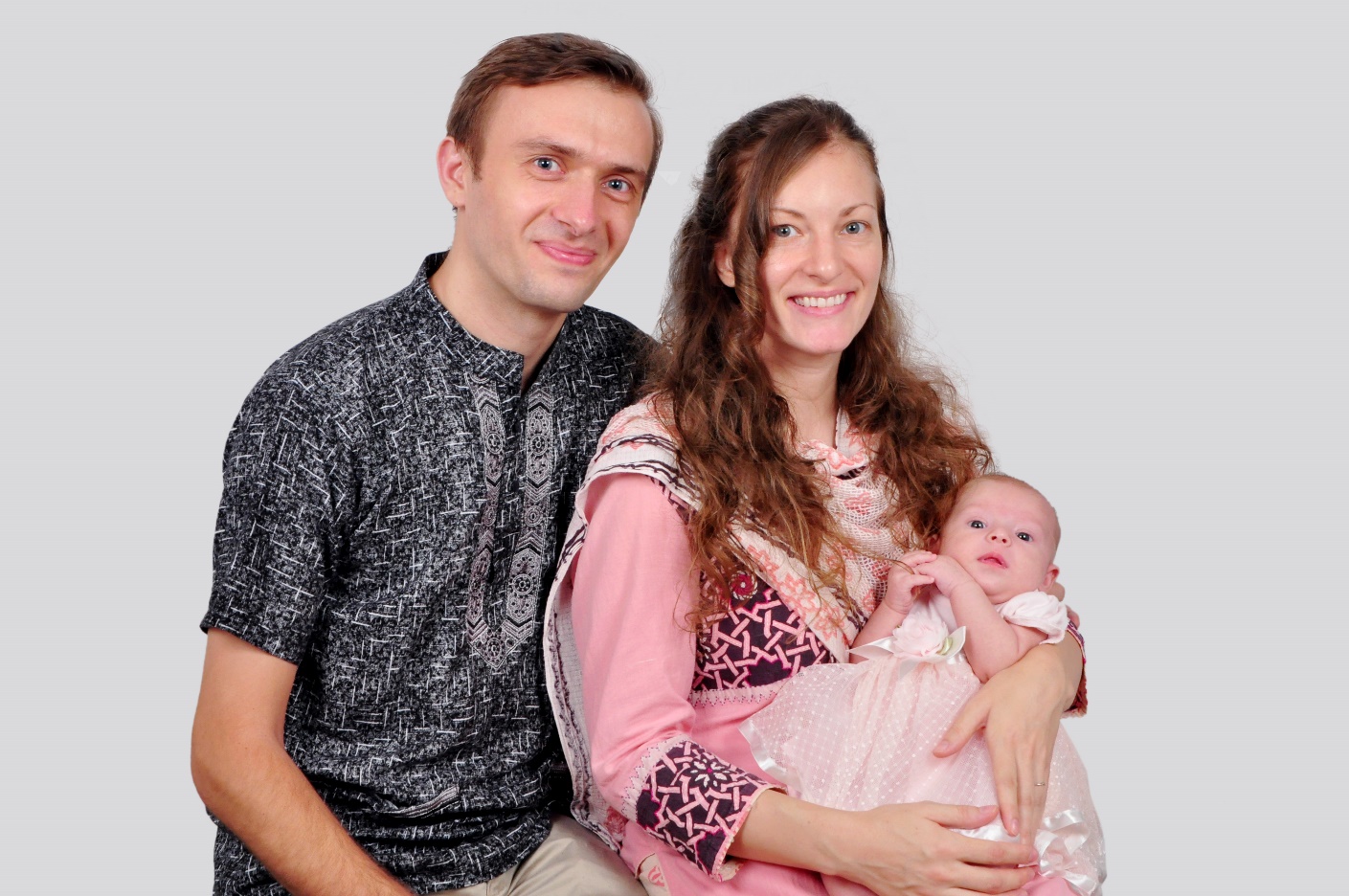 Motive de rugăciune: 
Duhul Sfânt să lucreze la inimile zecilor de mii de oameni care au auzit Vestea Bună prin mijloacele media. 
Cei care s-au întors de curând la Domnul să fie gata să îndure persecuția venită din partea familiei și a societății. 
Protecţia lui Dumnezeu să fie peste ei în lucrarea pe care o fac. 

Motto: 
Pot totul în Hristos, care mă întărește. Filipeni 4:13
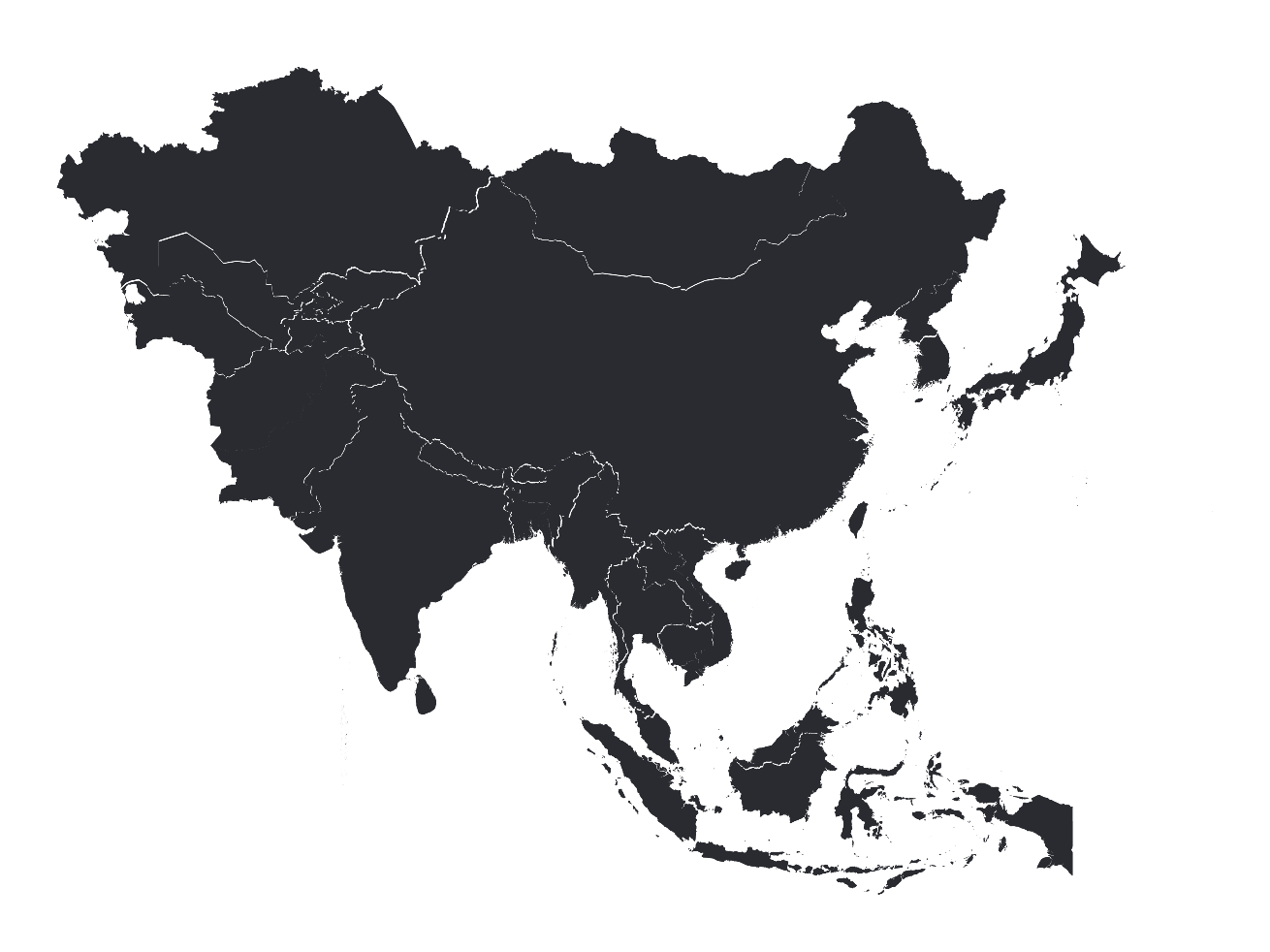 Asia de Sud
Proiectul România 100%
Etniile din România:  
Sârbii
Pe teritoriul României există aproape 20.000 de sârbi, aceștia locuind în special în regiunea graniței cu Serbia [județele Timiș și Mehedinți]. 
Sârbii sunt majoritar ortodocși, unii aparținând de Episcopia Ortodoxă Sârbă a Timișoarei, iar alții aparținând de ortodocșii de rit vechi. 
Sârbii din România au nevoie de Dumnezeu. 
Motive de rugăciune: 
Slujitorii lui Dumnezeu din comunitatea etnică sârbă să transmită un mesaj curat și relevant.